Muhammadiyah Sebagai Gerakan Politik
Kelompok 12
Lukman Eriko Setyawan		2019-252
Yoggi Tri Atmojo		2019-255
Latar Belakang
Muhammadiyah sebagai ormas keagamaan menyatakan tidak berpolitik praktis artinya tidak terlibat dalam kegiatan politik yang berkaitan dengan proses perjuangan kekuasaan sebagaimana diperankan kekuatan politik formal.
	Hal tersebut membuktikan bahwa Muhammadiyah tidak bersikap pasif dan tidak tahu sama sekali akan politik. Muhammadiyah justru berpandangan bahwa dengan berkiprah dalam kehidupan berbangsa dan bernegara merupakan salah  satu perwujudan dari tujuan dan fungsi melaksanakan dakwah amar ma’ruf nahi munkar. Peran dalam kehidupan bangsa dan negara diwujudkan dalam langkah yang strategis sesuai kepribadian, keyakinan dan khittah perjuangannya.
	Muhammadiyah pernah beberapa kali terlibat dalam partai politik, ikut dalam proses pembentukannya bahkan menjadi kekuatan intinya. Meski statusnya sebagai ormas keagamaan, Muhammadiyah justru lebih banyak bersinggungan dengan politik praktis. Kedekatan KH. Ahmad Dahlan dengan Sarekat Islam   (SI) dapat dikatakan sebagai titik awal Muhammadiyah  bersinggungan  dengan politik  dan   mempunyai peranan dalam kancah perpolitikan di Indonesia.
Table of contents
Muhammadiyah sebagai gerakan politik
Khittah Muhammadiyah 1971
01
02
Prinsip Muhammadiyah dalam politik
Corak Politik Muhammadiyah
03
04
01
Muhammadiyah sebagai gerakan politik
Gerakan Dakwah Islam Muhamadiyah yaitu Amar Mak’ruf Nahi Munkar yang mengandung arti memerintahkan kebajikan/kebaikan dan mencegah kemungkaran atau apa saja yang diingkari dan ditolak ole islam.	
	Dalam politik nasional peran Muhammadiyah sangatlah penting. Muhammadiyah memang bukan partai politik. Muhammadiyah lebih merupakan organisasi Islamic-based civil  society  (masyarakat  madani)  dan  sekaligus  sebagai  interest  group  (kelompok kepentingan).
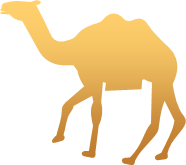 Pada masa Demokrasi Liberal yang berlangsung antara tahun 1945 hingga 1959, hubungan Muhammadiyah dengan Partai Politik serasa amat dekat. Ketika pemerintah mengumumkan berdirinya partai-partai politik pada 3 Nopember 1945, Muhammadiyah ikut mendirikan Masyumi melalui Muktamar Islam Indonesia, 7-8 Nopember 1945, dimana Muhammadiyah menjadi anggota istimewa partai politik ummat Islam pertama tersebut.
	Pada masa Orde Baru, terjadi perubahan mengerucut. Paradigma Pembangunan yang mengedepankan pembangunan ekonomi daripada politik, berdampak pada penyederhanaan organisasi sosial politik (lebih tegasnya Partai Politik). Sayangnya, langkah ini banyak berimplikasi pada peminggiran peran partai politik dalam proses pembangunan.
	Dan  inilah  yang  melahirkan  pemikiran high  politik,  dimana  Muhammadiyah  lebih menekankan partisipasinya pada konsep-konsep pembangunan dan wacana intelektual, misalnya tentang konsep kenegaraan, konsep pembangunan politik, pembangunan ekonomi dan seterusnya melalui berbagai aktivitas akademik maupun penelitian dan penulisan baik yang diselenggarakan oleh PTM maupun Persyarikatan
Pada era Reformasi, Peran politik penting   Muhammadiyah menunjukkan keberanian yang signifikan seiring dengan arus besar keinginan masyarakat untuk mengembalikan potensi  politik  bangsa  Indonesia.  Di  sinilah  terjadi  pematangan  dan  implementasi gerakan amar makruf nahi munkar dalam aspek politik yang sudah digodok cukup lama pada masa Orde Baru. Pada Sidang Tanwir 1998 di Semarang (setahun setelah jatuhnya rezim Orde Baru), peluang Muhammadiyah untuk menjadi Parpol amat besar. Namun rupanya keputusan Sidang Tanwir tersebut amat dewasa, dengan menyatakan bahwa Muhammadiyah tidak akan menjadi partai politik. Warga Muhammadiyah dipersilahkan mendirikan partai politik atau bergabung dengan partai yang ada, dan secara institusional tidak ada hubungan antara parpol manapun dengan Muhammadiyah.
Konteks Amar Ma’ruf Nahi Munkar
Banyak orang berbicara bahwa dakwah amar makruf nahi munkar yang telah menjadi “khittah”   Muhammadiyah   sejak   awal,   dimaksudkan   untuk   membatasi   gerakan Muhammadiyah sebagai organisasi dakwah dan sosial semata. Padahal, apabila kita mau merenungkan,  Rasulullah  pernah  menyatakan  bahwa apabila  engkau  melihat  suatu kemungkaran, maka hadapilah dengan tanganmu, dan apabila engkau tidak bisa, maka hadapilah dengan lidahmu, dan apabila tidak bisa, maka hadapilah dengan nuranimu, akan tetapi menghadapi kemungkaran dengan nurani adalah selemah-lemahnya Iman.
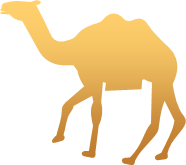 Dengan mempertegas komitmen amar makruf nahi munkar pada level yang lebih tinggi, yakni kepemimpinan nasional: 

Menyimak  hadits  Nabi  di  atas,  jelas  menunjukkan  suatu  keharusan  untuk menempatkan amar makruf dengan tangan (kekuasaan) menjadi prioritas utama.
Melihat perkembangan hasil reformasi selama lima tahun terakhir, menunjukkan hal yang belum menggembirakan. Dalam aspek ekonomi, tidak suatu perbaikan yang signifikan. Hal ini tentunya erat terkait dengan visi dan komitmen presiden sebagai panutan rakyat. Dengan demikian misi amar makruf nahi munkar tidaklah menjadi hilang, malah diberi pemaknaan sesuai konteksnya.
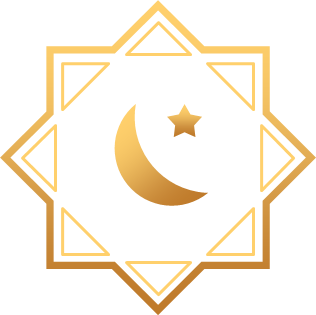 02
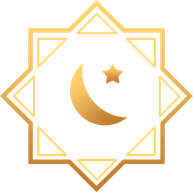 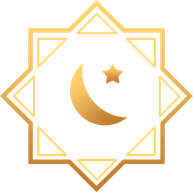 Khittah Muhammadiyah 1971
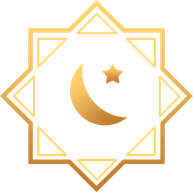 Khittah artinya garis besar perjuangan, khittah itu mengandung konsepsi (pemikiran) perjuangan yang merupakan tuntunan, pedoman, dan arah perjuangan. Hal tersebut mempunyai arti penting karena menjadi landasan berpikir dan amal usaha bagi semua pimpinan dan anggota Muhammadiyah.
Isi Perumusan Khittah Ujung Pandang 1971, yaitu:
Muhammadiyah adalah gerakan dakwah islam yang beramal dalam segala bidang kehidupan manusia dan masyarakat, tidak mempunyai hubungan organisatoris   dan tidak merupakan afiliasi dari sesuatu partai politik atau organisasi apapun.
Setiap anggota Muhammadiyah sesuai dengan hak asasinya dapat tidak memasuki atau  memasuki  organisasi  lain,  sepanjang  tidak  menyimpang  dari  ketentuan  – ketentuan yang berlaku dalam Persyarikatan Muhammadiyah.
Untuk lebih memantapkan Muhammadiyah sebagai gerakan dakwah islam setelah pemilu  1971,  Muhammadiyah  melakukan  Amar  Mak’ruf  Nahi  Munkar  secara konsruktif dan positif terhadap partai muslimin Indonesia.
Untuk    lebih    meningkatkan    partisipasi    Muhammadiyah    dalam    pelaksanaan pembangunan nasional.
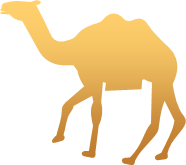 Berdasarkan Khittah 1971 yang masih berlaku setiap anggota Muhammadiyah sesuai dengan hak asasinya dapat tidak memasuki atau memasuki organisasi  lain  sepanjang  tidak  menyimpang  dari  ketentuan-ketentuan  yang  berlaku dalam persyarikatan Muhammadiyah.
03
Prinsip Muhammadiyah Dalam Politik
Muhammadiyah menganut prinsip netral dalam politik dan para anggotanya diberi kebebasan untuk memilih gerakan politik yang sesuai dengan kecenderungannya. Prinsip ini telah diputuskan dalam Kongres di Surakarta pada 1929 bahwa “Muhammadiyah tidak mengutamakan salah satu partai politik Indonesia dan melebihkan partai lainnya; dalam hal ini, Muhammadiyah menghormati partai-partai itu secara sepadan, tetapi Muhammadiyah sendiri akan mengutamakan peran serta dalam melaksanakan kewajiban tertentu untuk mempertahankan keselamatan tanah air Indonesia.”
04
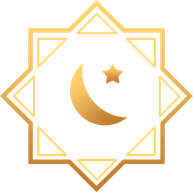 Corak Politik Muhammadiyah
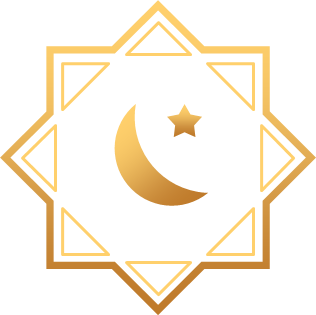 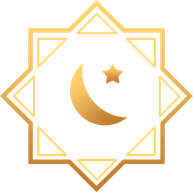 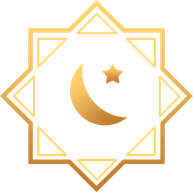 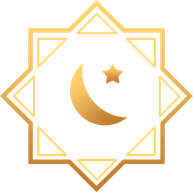 Dalam  tubuh  Muhammadiyah  telah  berkembang  corak pemikiran yang cerdas tentang posisi politik Muhammadiyah. Pikiran tersebut intinya menegaskan  bahwa  Muhammadiyah  tidak  mengabaikan  politik,  tetapi  tidak  berarti bahwa Muhammadiyah tidak mempunyai respon terhadap kondisi sosial pada masanya. Pikiran ini pernah muncul dan diterapan pada periode awal Muhammadiyah, dan dikemukakan kembali oleh Amien Rais (Ketua PP Muhammadiyah) waktu itu, pada sekitar tahun 1997, dengan istilah baru: high politics atau politik adi luhung (tingka tinggi). Politik adiluhung adalah politik dimana Muhammadiyah tidak hanya peduli dengan keagamaan tetapi juga peduli dengan realitas sosial yang terjadi
Terima Kasih
Do you have any questions?